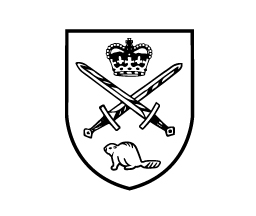 Wardens’ and Treasurers’ Workshop
The Diocese of Huron 
2024
Welcome
10am Welcome, Opening Prayer
 10:10 am Teamwork/Responsibilities of Clergy/Wardens
 10:40am Responsibility of Treasurers 
 11:10am  break 
 11:20 Safe Church 
11:45 Questions from morning
 12:00pm Lunch

12: 30pm  Breakout Session 1
1:15pm Break
1:25  Breakout Session 2
2:10pm Final Questions, Wrap UP
 2:30pm Adjourn
If you experience technical difficulties, please contact Juan:
 519-434-6893 ext 228 
or 1-800-919-1115 ext 228
Or jrodriguez@huron.anglican.ca
Opening Prayer
The Parish Leadership Team
Tips for Teamwork
Pray together
Get to know one another
Define roles and responsibilities
Share common goals
Open, honest and respectful communication
[Speaker Notes: Show video]
Adopt a method for resolving team problems before they happen
Regular meetings (at least quarterly)
Encourage a focus on solutions
Back each other up
A decision made by the group becomes a decision of the group
Use email only for practical planning.  DO NOT make other decisions by email
The Ministry of Wardens and Treasurers
It is the overall responsibility of the church wardens to organize the conduct of parish affairs so that the parish, with the spiritual guidance of the rector, will be able to effectively carry out its mission as a Christian community. 

The responsibility of the Church Treasurer is to assist the churchwardens with their financial accounting responsibilities.
Responsibilities of a Warden	
(Canon 18/Guidelines 14-2)
The wardens make up the Corporation (Appointed and elected – maximum 5 year term)
 Incumbent appoints 1 warden and vestry elects 1
Term is 1 year, renewable for up to 4 more. 
Give leadership to congregation by example: worship, stewardship, fellowship
Report the state of life and viability of parish to congregation (Parish Council & Vestry)

Exercise leadership in raising revenue to provide for the ministry, worship and operations of the church, including the payment of salaries

Prepare and present to Vestry an annual financial budget for the parish and exercise the required leadership to achieve the budget
Manage, administer and protect all church property and ensure all property is insured by adequate insurance in accordance with the policies of Diocese

Use best efforts to carry out the resolutions of Synod, Council and Vestry

Ensure all parish records are kept in a safe and adequate manner
Responsibility for hiring/dismissing all lay employees of the congregation including the Envelope Secretary, Treasurer, Verger, Secretary and Organist

Ensuring filing of all statements and forms as required by Diocese and government
Property
Repairs
Significant repairs require approval of Diocesan Council
Who is the constructor?
Wardens to manage (Canon 18) church yard/cemetery, building & rectory, if owned
Inspect rectories annually and keep in good repair

Designated substances survey
Churches must manage their property line 
Establish a committee and chair to allocate work of caring for building and property
See resources on website; Diocesan Property Coordinator
Identify and address property repair and allow for maintenance of such in annual budget